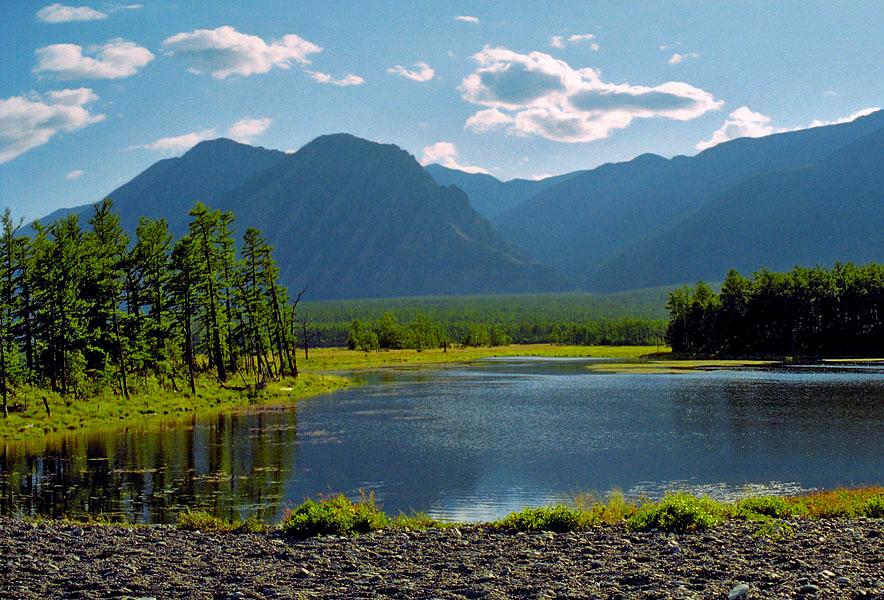 Рельеф Иркутской области
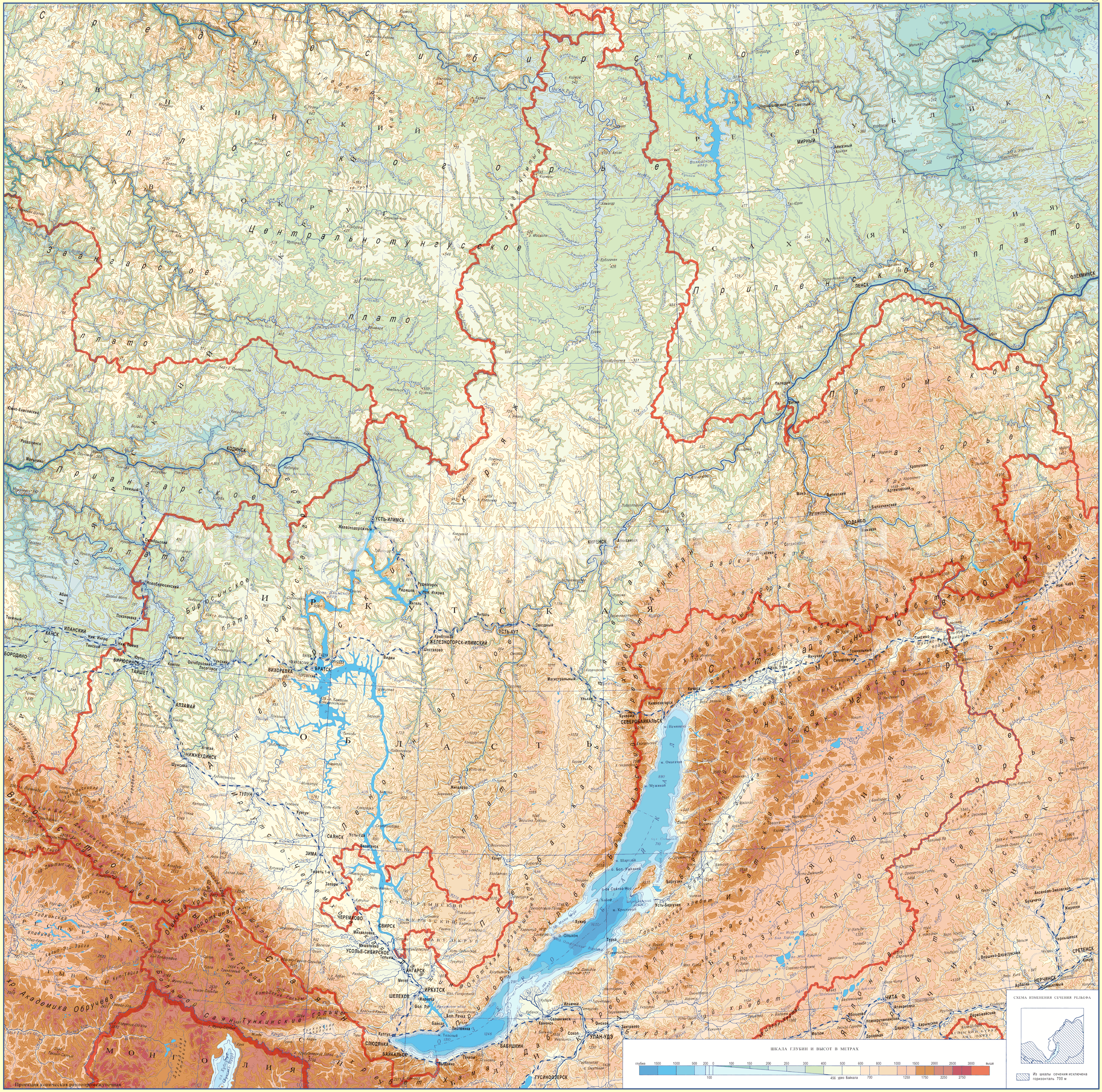 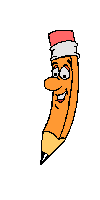 Задание №1.  
Работая с приложение №3  физической и тектонической картами атласа Иркутской области, заполните таблицу.
Сделайте вывод по таблице о взаимосвязи тектонических структур и рельефа.
Задание №2 
Нанесите  на контурную карту орографические единицы:

Хребты: Восточный Саян, Хамар-Дабан, Приморский, Байкальский, Акиткан, Кропоткина, Делюн-Уранский, Кодар.
Возвышенность: Онотская.
Нагорья: Северо-Байкальское, Патомское.
Плато: Олхинское, Ангаро-Ленское, Бирюсинское, Приленское.
Кряжи: Ангарский, Ковинский.
Равнины и низменности: Иркутско-Черемховская и Ербогачёнская равнины, Предбайкальская впадина, Мурская низменность.

Указажите, где расположены наибольшая (3 072 м) и наименьшая (158 м) отметки территории Иркутской области.
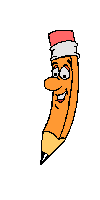 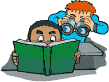 Домашнее задание.

Подготовить материал о землетрясениях на территории Иркутской области;
Учебник "География Иркутской области" В.М. Бояркин страница 27-30.
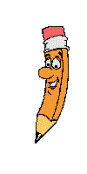 Продолжите  предложение.
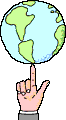 Спасибо за урок!
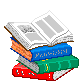